AL-FARABI KAZAKH NATIONAL UNIVERSITY
Concept of Environmental Safety of Kazakhstan
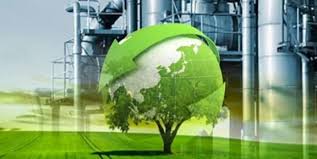 CONTENT
CONTENT
1. What is Environmental Safety?
2. What problems does the Republic of Kazakhstan see in ensuring environmental safety?
3. Historical aspect
4. Concept of Environmental Safety of the Republic of Kazakhstan for 2004-2015
     4.1. Strategic goals and objectives
     4.2. Implementation mechanisms
5. Conclusion
1. WHAT IS ENVIRONMENTAL SAFETY?
Environmental safety as an integral part of the national security is understood as the condition of protection of the rights and vital interests of a person, society and the state from threats arising from anthropogenic and natural impacts on the environment.
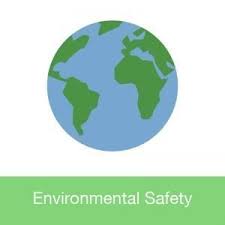 Environmental safety is ensured by identifying environmental threats, assessing the level of environmental safety of natural and economic systems, developing a set of management measures with the definition of goals, indicators and an action program.

         Environmental safety is implemented at the global, regional and local levels.
2. What problems does the Republic of Kazakhstan see in ensuring environmental safety?
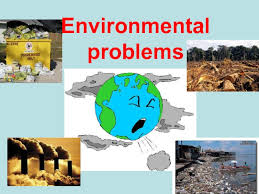 Global problems:
Climate change driven by the greenhouse effect;
Destruction of the ozone layer of the earth;
Extinction of plant and animal species;
Desertification and land degradation;
National problems:
Presence of zones of ecological disaster (the Aral and Semipalatinsk regions);
Problems associated with plans for the intensive development of resources on the shelf of the Caspian Sea;
Depletion and pollution of water resources (Kazakhstan belongs to the category of countries with a large deficit of water resources);
Historical pollution, which include currently abandoned facilities: oil and gas and hydrogeological wells, mines (including those with radioactive waste), tailings and waste water storage;
Impact of military space and test facilities (currently, there are 4 military test sites and the Baikonur complex on the territory of Kazakhstan).
3. HISTORICAL ASPECT
1. One of the fundamental documents in the environmental safety policy of Kazakhstan was the Constitution of the Republic of Kazakhstan dated August 30, 1995. The foundations of the state environmental policy were laid there. Its Articles 6, 31 and 38, which initially approved and put into effect a new ecological and nature conservation concept, have an ecological and legal character. Its essence is that "the state aims to protect the environment favorable for human life and health", that "concealment by officials of facts and circumstances that threaten the life and health of people, entails responsibility in accordance with the law" (Article 31). Also, it contains such a fundamental rule: "Citizens of the Republic of Kazakhstan are obliged to preserve nature and take good care of natural resources" (Article 38).
2. The first Concept of Environmental Safety in Kazakhstan was adopted in 1996
The Concept took into account desertification control and related poverty, reducing emissions into the environment, preserving biodiversity, ensuring access to drinking water, as well as environmental problems arising from the growth of industrial production in the Republic. In general, it played a positive role at the initial stage of the construction of Kazakhstan's sovereignty. At the same time, it did not take into account some important points of the political strategy in the field of ecology.
3. Reforming environmental policy began at the beginning of the 21st century, when researchers and scientists started talking about greening the economy, legislation and society. In December 2003, according to the decree of the President of the Republic of Kazakhstan No. 1241, in order to ensure the environmental safety of the Republic of Kazakhstan and determine a set of state and political measures for the sustainable environmental development of the country, the Concept of Environmental Safety of the Republic of Kazakhstan for 2004-2015 was approved. The government of the country developed and approved an action plan for 2004-2006 for the implementation of the Concept.
3. HISTORICAL ASPECT
3. In January 2007, the Environmental Code of the Republic of Kazakhstan was adopted, which summarized and systematized environmental protection issues at the legislative level, raised the status of environmental requirements and standards to the level of direct legislative acts, and promotes the introduction of international standards into the practice of environmental protection in the Republic.
4. The main strategic document for the development of the Republic of Kazakhstan of a long-term nature is the STRATEGY "Kazakhstan-2050". This document is a guideline for choosing the main directions for the development of ecological infrastructure of regional and local importance for a new long-term period until 2050. The main objectives of the Strategy regarding environmental protection and the use of natural resources are as follows: increasing the share of alternative and renewable electricity; resolving problems with the supply of drinking water to the population and the supply of water to agriculture; raise the productivity of agricultural land and etc.
5. Environmentalization the economy, society and legislation has gradually transformed into a policy of transition to a "Green Economy", adopted by the Decree of the President of the Republic of Kazakhstan dated May 30, 2013 No. 577. Measures for the transition to a "green economy", according to the Green Economy Concept, proposed to be implemented in the following areas: sustainable use of water resources, development of sustainable and highly productive agriculture, energy conservation and energy efficiency, development of the electric power industry, waste management system, reduction of air pollution and conservation and effective management of ecosystems.
3. HISTORICAL ASPECT
6. On September 28, 2020, at the initiative of the Republican Public Association "QazaqGeography", a round table was held on the topic: "The health of nature - the well-being of the people". The roundtable participants noted that in the context of the coronavirus pandemic, the problems of preserving and sustainable development of the natural environment, as the main source of human health and well-being, have become even more aggravated. In this context, the participants of the round table consider it necessary:
     1. To develop the Concept of environmental safety of the Republic of Kazakhstan until 2050 in accordance with the principles of sustainable development;
     2. To approve the "Concept for the conservation and sustainable use of biological diversity of the Republic of Kazakhstan“;
     3. To introduce advanced methods and technologies into the educational process to improve the ecological culture of the younger generation;
     4. To promote the development of ecotourism;
     5. To create in Kazakhstan on the basis of the Republican public association "QazaqGeography" the institute of the environmental ombudsman, consolidating the environmental community, raising urgent environmental problems and proposing their solutions.
7. On January 2, 2021, the Head of State signed a new Environmental Code of the Republic of Kazakhstan. The work on the Code has been going on for several years, which resulted in the consolidation in the document of a package of strategic norms based on the best foreign experience. The new Environmental Code increases the liability of industrial enterprises for environmental pollution, and provides for the introduction of a waste management hierarchy and the construction of energy waste disposal plants.
4. Concept of Environmental Safety of the Republic of Kazakhstan for 2004-2015
The Concept was developed on the basis of the Constitution, laws of the Republic of Kazakhstan and other regulatory legal acts of the Republic and the previous Concept of environmental safety, taking into account the latest international legal agreements and conventions in this area, taking into account the political characteristics of our Republic and its economic potential.
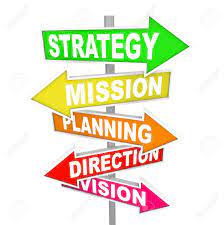 The main strategic directions for the implementation of this Concept is:
 to ensure sustainable socio-economic and human development of the Republic through the creation and implementation of resource-saving environmentally friendly technologies, modernization and improvement of existing production processes.
The main goal of the program was to reduce the level of environmental pollution and develop a set of measures to stabilize it, including:
4.1. Strategic goals and objectives:
introduction of a unified system for monitoring the state of the environment;
assessment of quality of the of the natural environment, ecological zoning and special mapping of the territory of the Republic of Kazakhstan;
creation of a system of environmental legislation regulating environmental protection and state management of natural resources;
implementation of the system of environmental control and regulation;
planning of nature management, development of environmental programs, schemes for environmental protection and sustainable use of natural resources;
development of the system of environmental education and upbringing;
development of programs of international cooperation on the problems of environmental protection, nature management and protection from natural disasters.
The Concept was focused on a set of measures to create effective mechanisms and measures to slow down the rate of degradation of natural systems and stabilize the ecological situation.
4.2. Implementation Mechanisms
optimization of the environmental quality management system, which includes:
improvement of the legal framework; 
ensuring planning at the state and local levels; 
creation of institutional foundations for the development of state management of environmental protection; 
improving the system of state, industrial and public control; 
development of an environmental monitoring system; 
scientific support of nature conservation work based on a systematic approach; 
the development of mechanisms for intersectoral collaboration; 
improving economic mechanisms; 
development of social partnership mechanisms; 
improving the environmental education system; 
development of international cooperation.
reducing the impact of economic and other activities on the environment and carrying out nature conservation and restoration work by:
reducing the anthropogenic impact on the climate and the ozone layer of the Earth; 
conservation of biodiversity;
rehabilitation of ecological disaster zones, test sites of rocket-space and military-test complexes; 
prevention of pollution of the shelf of the Caspian Sea and adjacent territories; 
prevention of depletion and pollution of water resources, air pollution; 
reducing the volume of accumulations, liquidation and processing of industrial and household waste; 
study of the relationship between the level of morbidity of the population and the quality of the environment.
CONCLUSION
The environmental policy is one of the main components of sustainable development of the country as a whole, which is understood as the socio-economic development of the state without causing damage to the environment. 
The years of independence in Kazakhstan became the years of formation of a completely new state system for ensuring environmental safety, environmental protection and nature management. This ensured the formation and consistent implementation of the state policy in the field of environmental protection and rational use of natural resources.
And the Concept of Environmental Safety, has been developing in the Republic of Kazakhstan for several years, plays an important role in its implementation. 
The Republic of Kazakhstan continues to develop initiatives for sustainable development in three areas: economic, social and environmental, and proposes concrete steps to implement these plans for the world community.
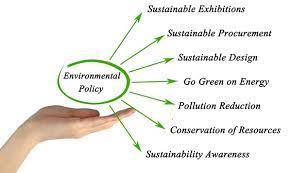 SOURCES
Kazakhstan has developed a new concept of environmental safety // Kazakhstan today 07:48 07/29/2003 // http: www. ru.
Constitution of the Republic of Kazakhstan dated August 30, 1995 
The Concept of Environmental Safety of the Republic of Kazakhstan for 2004-2015 (Decree of the President of the Republic of Kazakhstan dated December 3, 2003 No. 1241)
Environmental Code of the Republic of Kazakhstan adopted on January 2, 2021
https://qazaqgeography.kz/en/expeditions/kruglogo-stola-zdorove-prirody-blagopoluchie-naroda